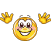 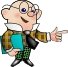 Повторение темы «Соединения химических элементов»
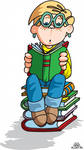 1 Станция «Теоретическая»
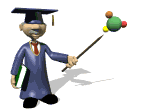 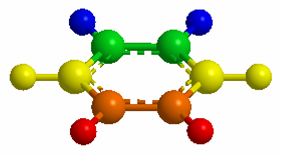 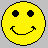 Из предложенного списка веществ выписать отдельно: оксиды, кислоты, соли, основания: Н2SО4,  Аl (NО3)3,  МgСl2,  Са(ОН)2,  СuSО4,  НСl , Fе2О3,  NаОН,  Н2СО3,  МgО,  Н2S,  Р2О5,   Fe(ОН)3 ,   ZnСl2,    Аl (ОН)3,  СО2.
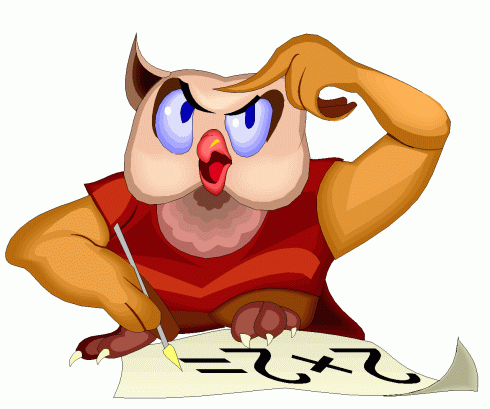 «Третий лишний»
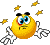 СО2           ВаО            CаО
		НNО3          НСl            NаОН
		Na2SО4       Н2SО4         ВаСl2
		АlСl3          NаОН           КОН
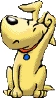 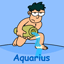 2 Станция «ПТБ»
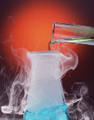 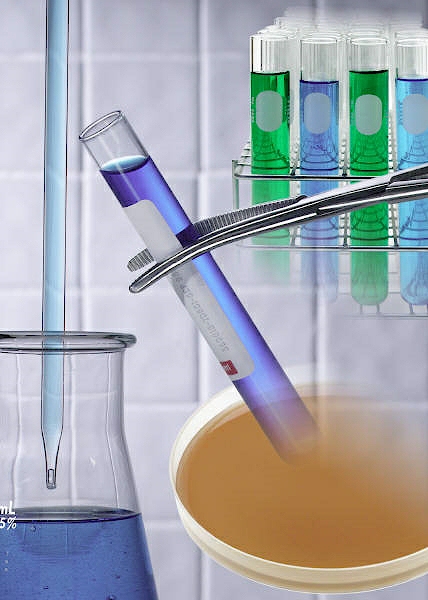 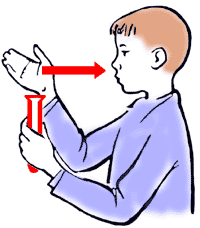 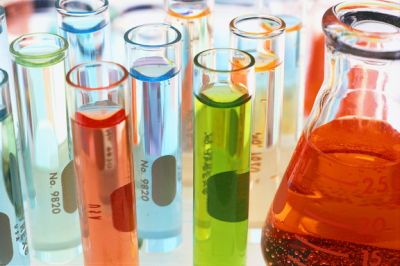 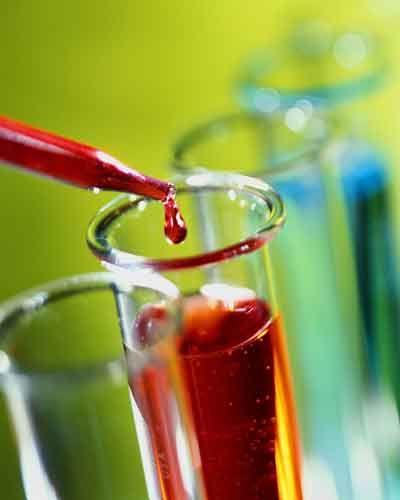 3 Станция «Практическая»
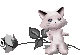 4 Станция «Расчетная»
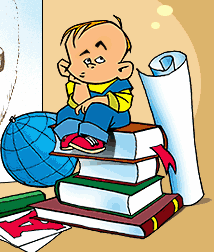 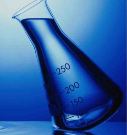